MAESTRÍA EN DOCENCIA UNIVERSITARIA
TEMA: “LOS INSTRUMENTOS DE EVALUACIÓN Y SU RELACIÓN CON LOS LOGROS DE APRENDIZAJE DE LOS ESTUDIANTES DE PRIMERO Y SEGUNDO NIVEL DE LA CARRERA DE EDUCACIÓN INICIAL DE LA UNIVERSIDAD DE LAS FUERZAS ARMADAS, DEL PERIODO SEPTIEMBRE 2019 – FEBRERO 2020”
AUTORES: Quishpe Rivera, William Wladimir
        Tapia Arias, René Santiago  
DIRECTOR: Dr. Benavides Lara, Raúl Marcelo OPONENTE: Msc. Mendoza Moreira, Francisco Samuel
DIRECTORA DE CARRERRA: Msc. Mónica Cerda 
Sangolquí
, Agosto 5 del 2020
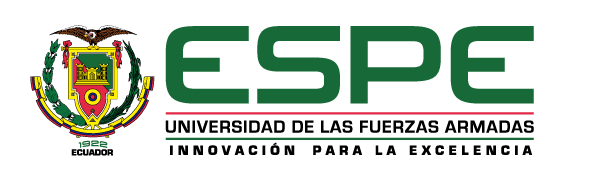 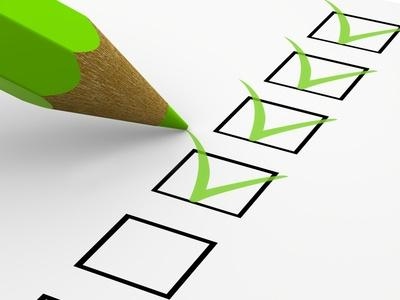 Planteamiento del Problema
La evaluación es un elemento esencial dentro del proceso de aprendizaje, los cuales al parecer son aplicados de manera muy generalizada.
Carecen de criterios pedagógicos al momento de ser elaborados (falta relación objetivos – logros de aprendizaje)
Las indagaciones realizadas, determinan que las autoridades y docentes de la carrera carecen de información relevante sobre el tema.
Se desconoce si los instrumentos de evaluación diseñados se están aplicando de la manera correcta, o concuerdan con lo establecido por los docentes en su planificación y objetivos.
¿Inciden los instrumentos de evaluación diseñados por los docentes en los logros de aprendizaje de los estudiantes del primer y segundo nivel de la carrera en Educación Inicial de la Universidad de las Fuerzas Armadas ESPE, periodo septiembre 2019 – febrero 2020?
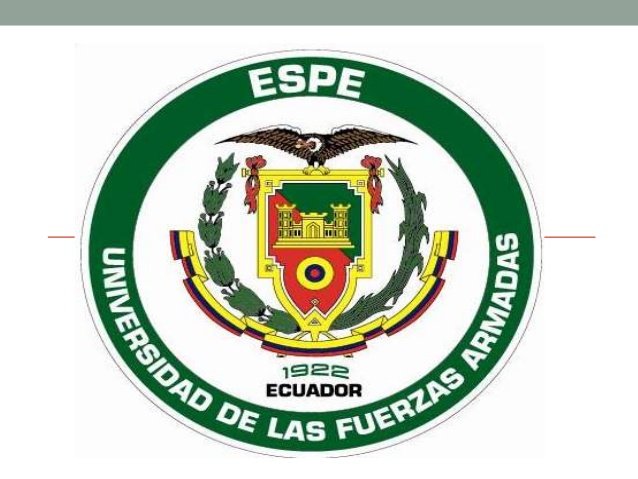 Objetivo General
Determinar si existe relación entre los instrumentos de evaluación diseñados y aplicados por los docentes y los logros de aprendizaje de los estudiantes de primero y segundo nivel de la carrera de Educación Inicial de la Universidad de las Fuerzas Armadas ESPE.
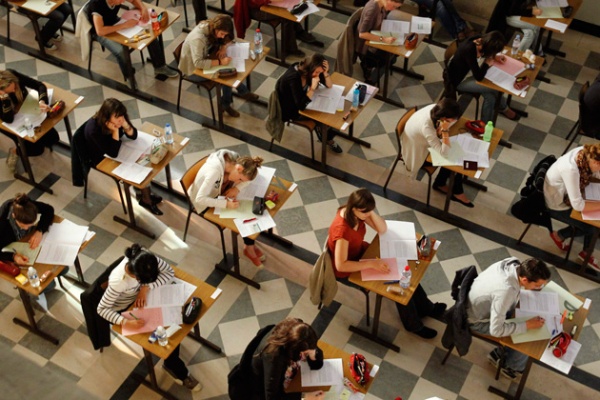 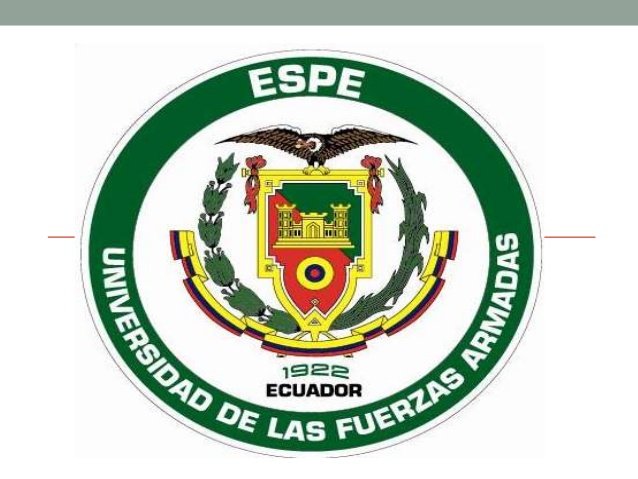 Objetivos Específicos
Elaborar el soporte teórico sobre el contenido de la evaluación y sus instrumentos, así como los logros  de aprendizaje de estudiantes en educación superior.
Identificar el tipo de instrumentos de evaluación utilizados por los docentes y estudiantes de primero y segundo nivel de la carrera de Educación Inicial de la Universidad de las Fuerzas Armadas, ESPE
Establecer el porcentaje de los logros de aprendizaje de los estudiantes de primero y segundo nivel  de la carrera de Educación Inicial de la Universidad de las Fuerzas Armadas, ESPE.
Validar estadísticamente la relación de los instrumentos de evaluación utilizados por los docentes con los logros de aprendizaje de los estudiantes.
Justificación
Es necesario que los instrumentos de evaluación, siempre coadyuven a la obtención de los logros de aprendizaje, deben estar diseñados en base a los: 
Objetivos 
Capacidades de los estudiantes 
 Para lograr mejores niveles superiores de aprendizaje y conocimiento cumpliendo con:
Una concordancia 
Sistematización 
Aplicación de instrumentos acordes y adecuados 
Respondan a las necesidades establecidas
Evidencien los logros de aprendizaje 
La investigación se realizó con el propósito de determinar qué tipo relación existe entre los instrumentos de evaluación diseñados por los docentes y los logros de aprendizaje mediante una valoración cuantitativa, cuya información obtenida será de relevancia para la mejora continua en el proceso de evaluación implementado por los docentes.
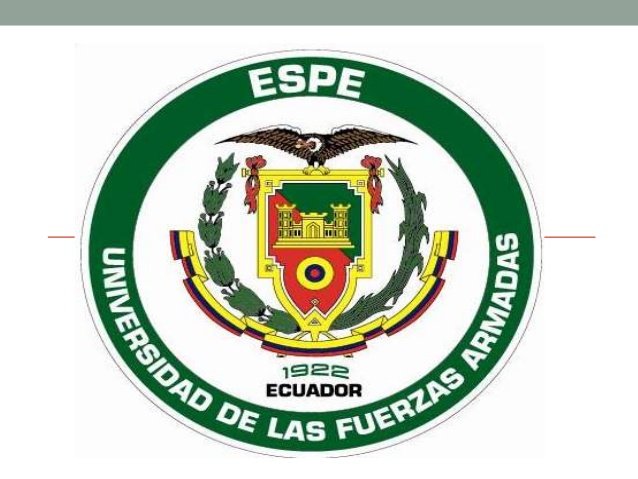 Esta investigación también pretende entregar información útil para comprobar:
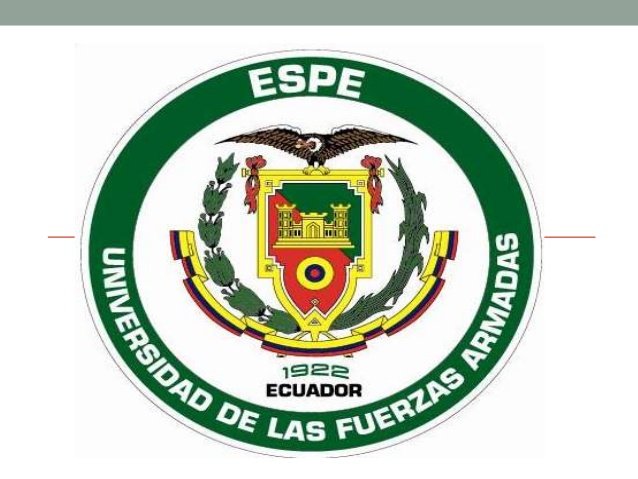 Hipótesis
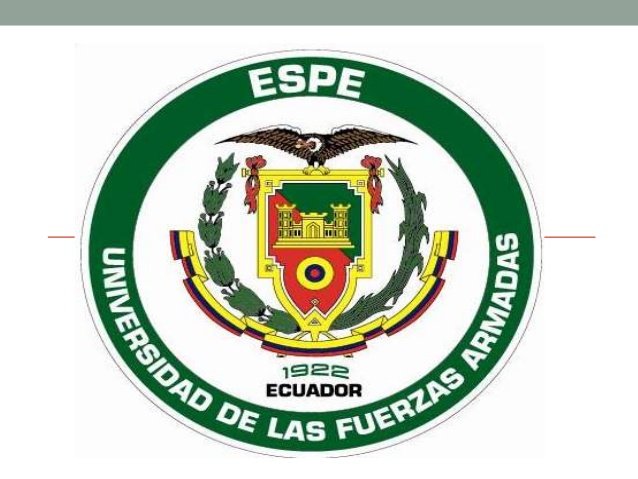 Operacionalización de variables e indicadores
Los instrumentos de evaluación
Los logros de aprendizaje
MARCO TEÓRICO
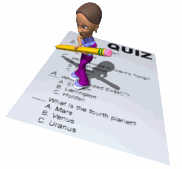 INSTRUMENTOS DE EVALUACIÓN
CRITERIOS DE LOS INSTRUMENTOS DE EVALUACIÓN
LOGROS DE APRENDIZAJE
FORMULACIÓN
POBLACIÓN
Esta compuesta de 123 personas, constituida por 119 estudiantes  y 4 docentes, de la carrera de Educación Inicial de la Universidad de las Fuerzas Armadas ESPE, distribuidos de la siguientes manera:
Primer nivel: “A”-23, “B”-29.
Materia: Metodología de la Investigación Científica¨
Segundo Nivel: “A”-35, “B”-32.
Materia: ¨Investigación y acción participativa: Historias de Vida¨
MUESTRA
RESULTADOS
www.themegallery.com
Figura 1
¿Los instrumentos de evaluación utilizados por su docente se encuentran especificados dentro del silabo de la asignatura?
Figura 2
Porcentaje de aplicación las evaluaciones: diagnostica, formativa y sumativa a lo largo del semestre
www.themegallery.com
Figura 3
 ¿El contenido de los instrumentos se encuentra acorde a los temas vistos en la asignatura?
Figura 4
¿Las instrucciones sobre cómo desarrollar cada instrumento fueron claras y concisas?
www.themegallery.com
Figura 7
¿Con que frecuencia sus docentes utilizaron los instrumentos de evaluación presentados en la siguiente tabla?
Figura 8
¿El docente dio a conocer los logros de aprendizaje de la asignatura?
www.themegallery.com
Figura 9
¿Considera que los instrumentos de evaluación utilizados por su docente le han ayudado a desarrollar los logros de aprendizaje de la asignatura?
FOCUS GROUP
y
CHI CUADRADO
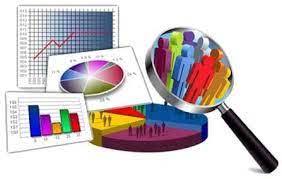 Resultados Focus Group y Silabo
www.themegallery.com
Instrumentos de Evaluación vs. Logros de Aprendizaje
www.themegallery.com
Encuesta aplicada y los logros de aprendizaje
www.themegallery.com
Porcentaje (%) del uso de Logros de aprendizaje e instrumentos de evaluación-Chi cuadrado
www.themegallery.com
Resultado de la Prueba de chi-cuadrado
www.themegallery.com
CONCLUSIONES
RECOMENDACIONES
www.themegallery.com
www.themegallery.com